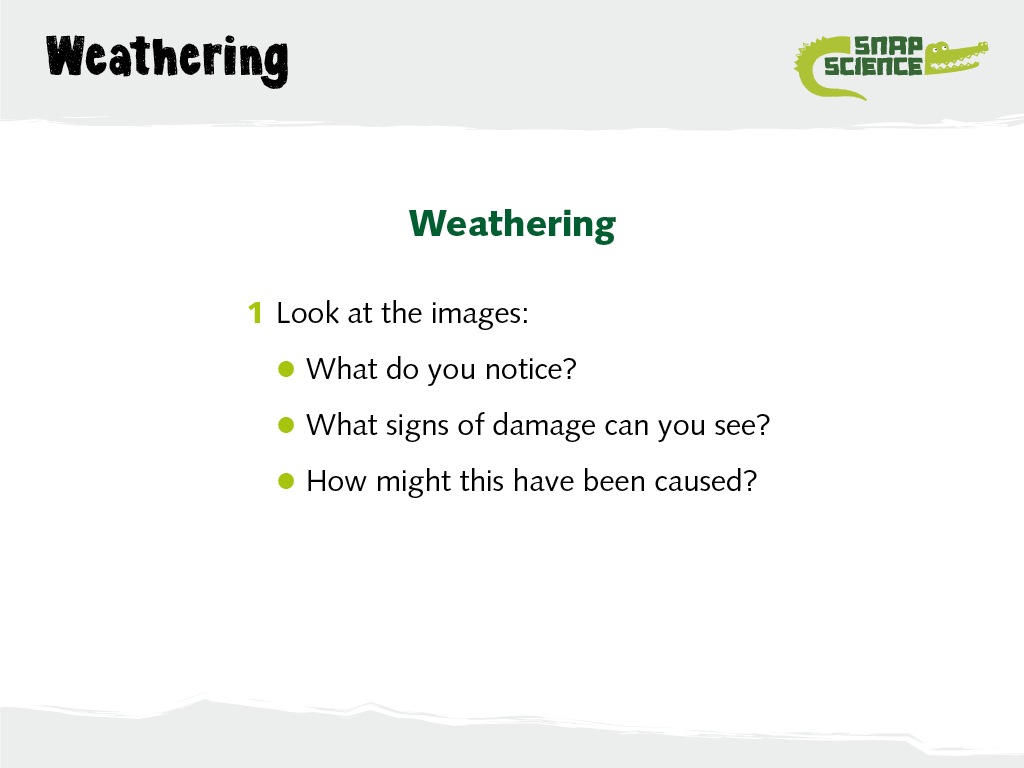 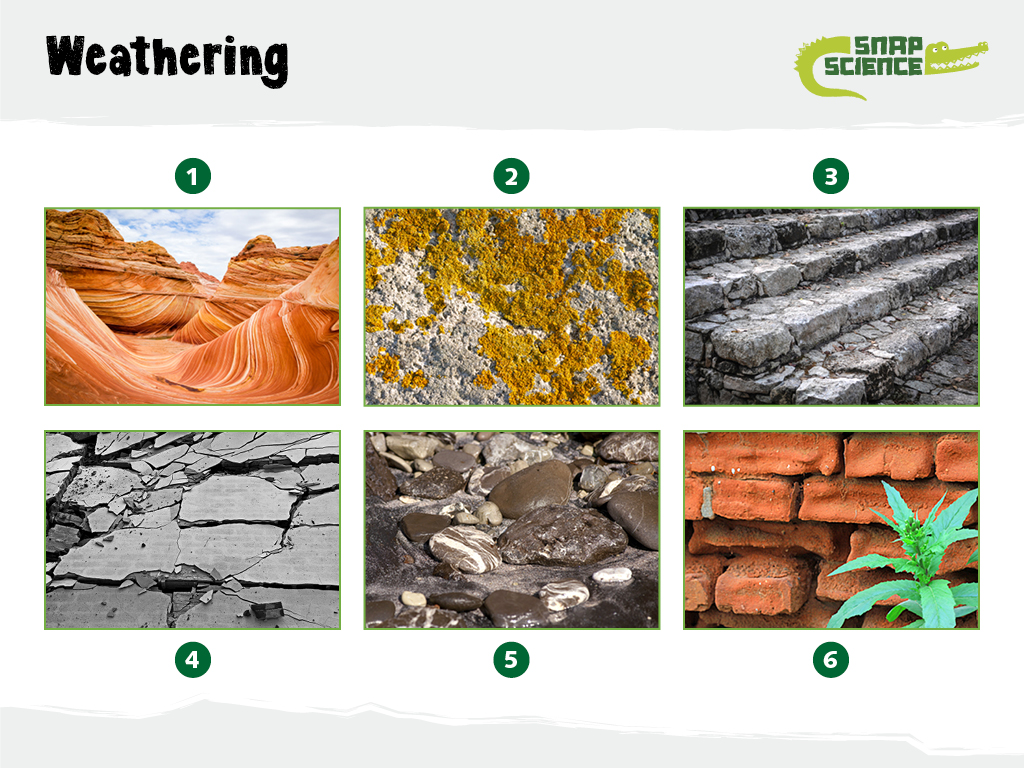 Watch these videos:https://connect.collins.co.uk/school/Primary/FullScreen.aspx?csd=GmBYUWvwAcQ%3D&rsd=rRZgiXV%2Fkhk%3D&frm=v8rRPVNm6pI%3Dhttps://connect.collins.co.uk/school/Primary/FullScreen.aspx?csd=GmBYUWvwAcQ%3D&rsd=3ZaKPL%2B5EOU%3D&frm=v8rRPVNm6pI%3D
Challenge:
1	Go out into your garden or surrounding area and look out for signs of change in the rocks that you see. 
2	Observe:
•	Do you notice any changes of colour on any of the rock surfaces?  
•	Anything growing?  
•	Any signs that the rocks have been rubbed or damaged in other ways?  
3	Record your observations in the table provided.